Я сорвал цветок- и он увял.Я поймал мотылька- и он умер у меня на ладони.И тогда я понял, что прикоснуться к  красотеМожно только сердцем
Загрязнение воздуха
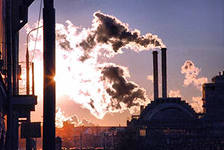 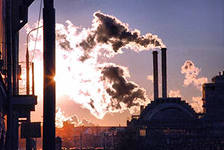 Загрязнение водоёмов
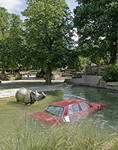 Загрязнение лесов
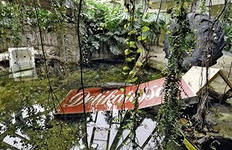 Свалки мусора
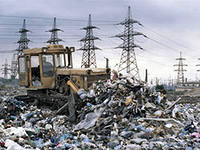 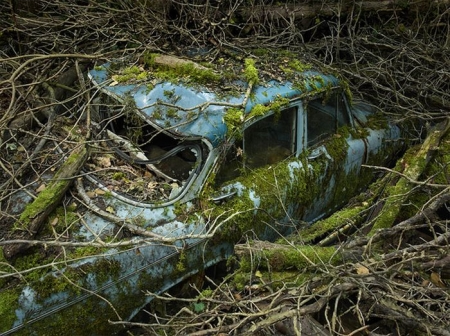 Чем могут обидеть природу дети
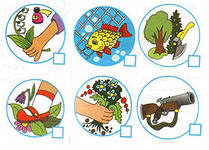 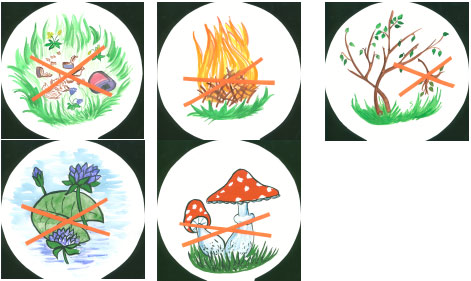 Знаете ли вы
Брошенная бумага  будет лежать более 2 лет.
 Консервные банки – более 30 лет, 
Полиэтиленовый пакет- более 200лет
 Стекло – 1000лет.
П р и р о д а
П- помогать,  призывать,  поливать
Р- разумно использовать
И-  исследовать
Р- разводить  цветы, рыхлить
О  - озеленять
Д  - дружить
А - аккуратно
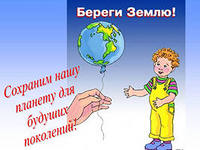